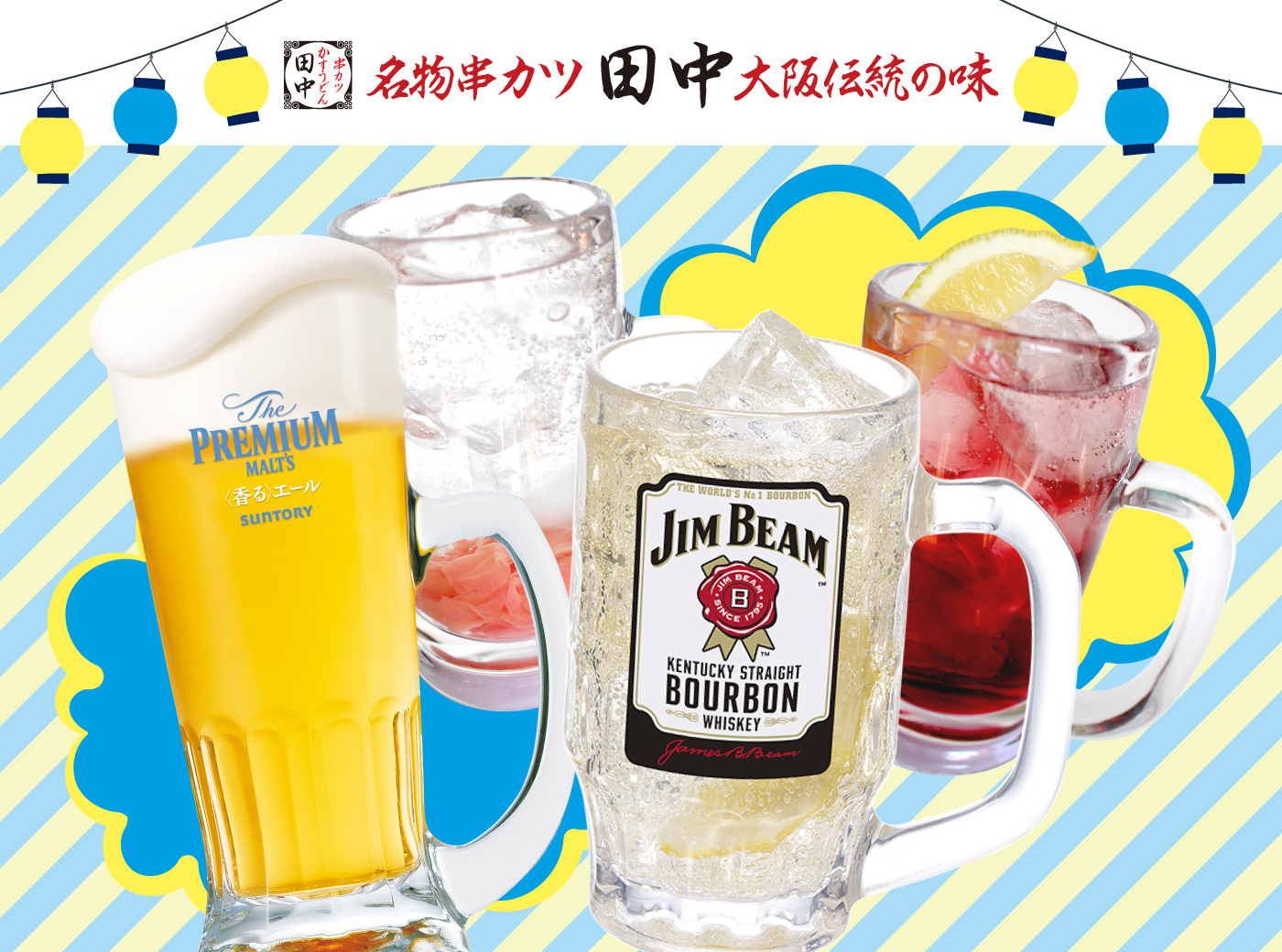 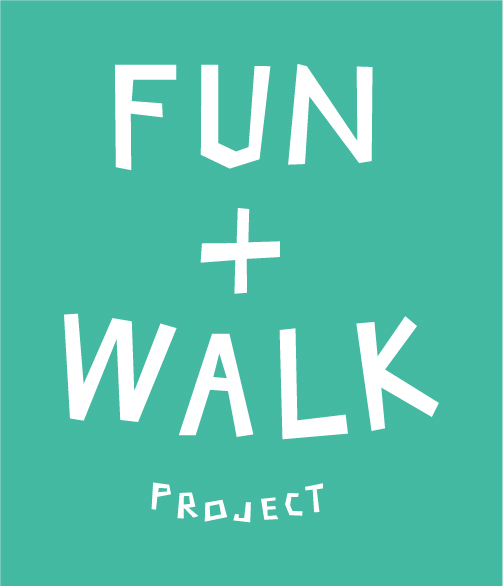 健康志向の会社員へ、串カツ田中が新たなアプローチ
スポーツ庁の官民連携プロジェクト
『FUN + WALK PROJECT』に10月から参画します。
スマホアプリの歩数に応じてご褒美クーポンGET！
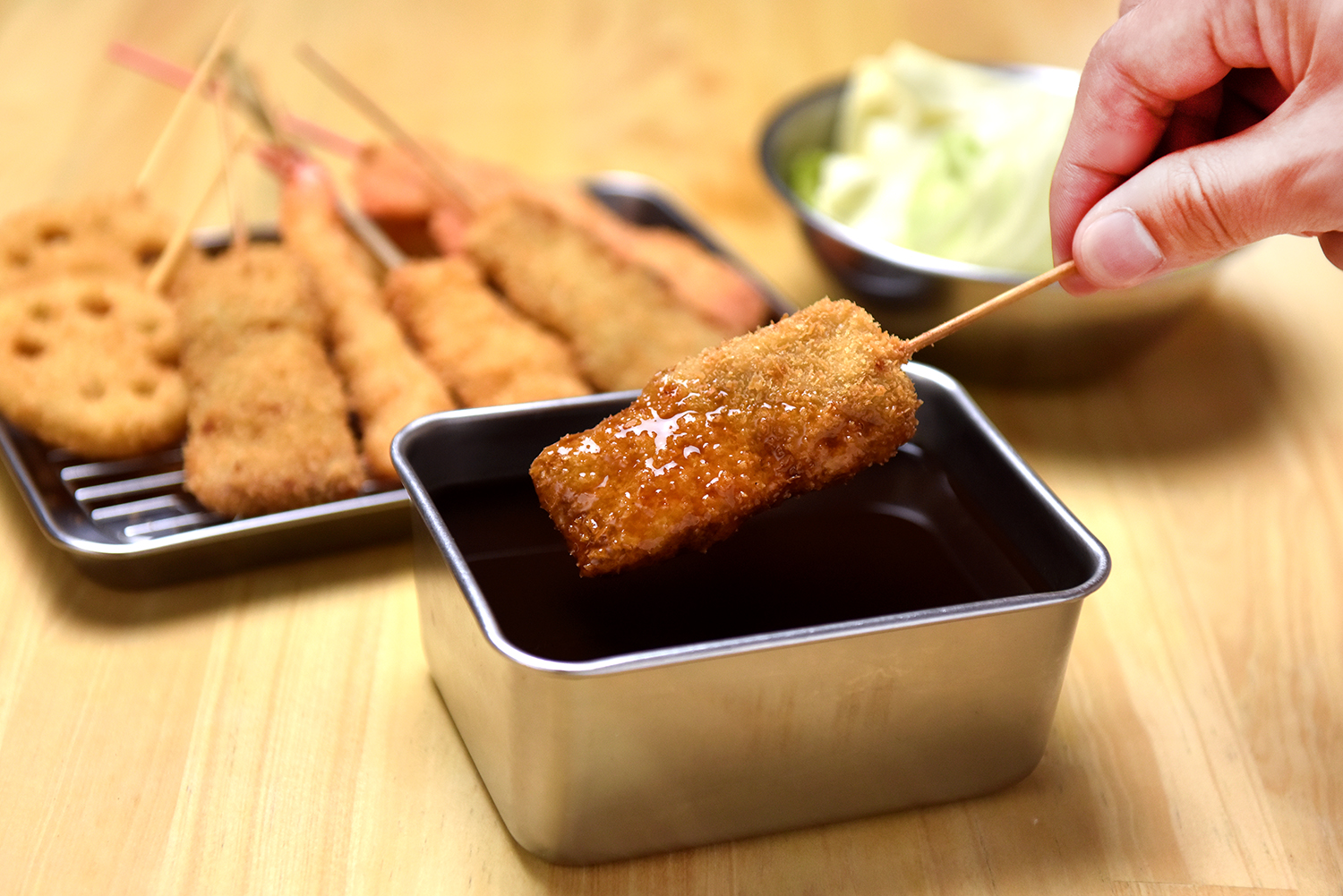 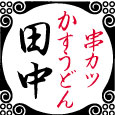